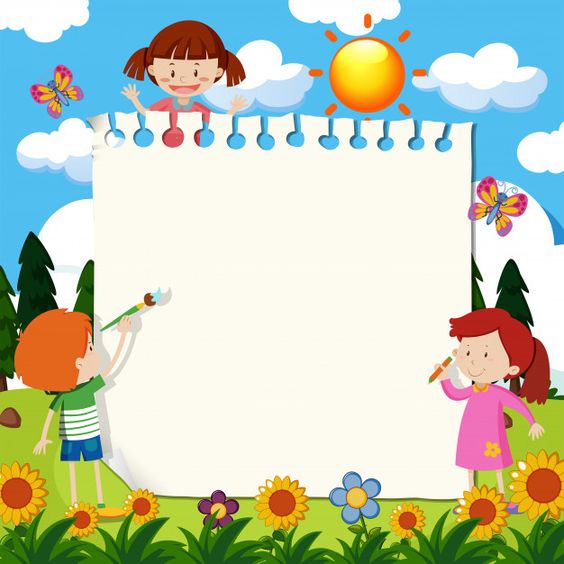 CHÀO MỪNG CÁC CON HỌC SINH LỚP 4 ĐẾN VỚI TIẾT MĨ THUẬT !
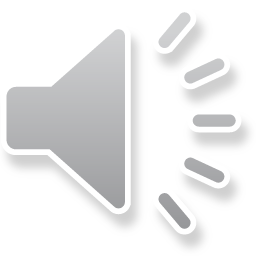 TRÒ CHƠI
AI TÀI GIỎI
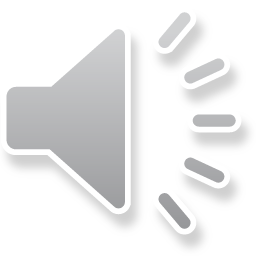 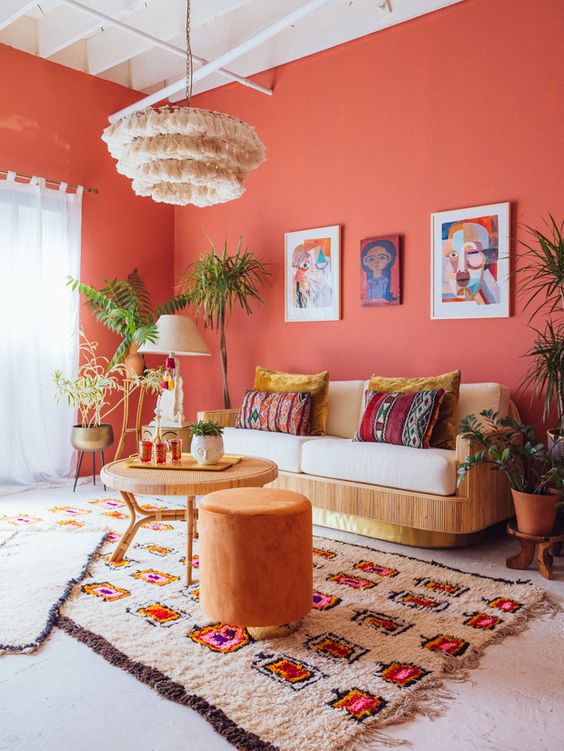 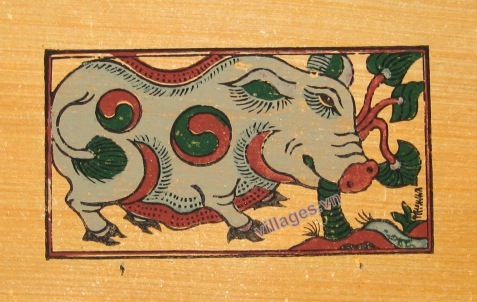 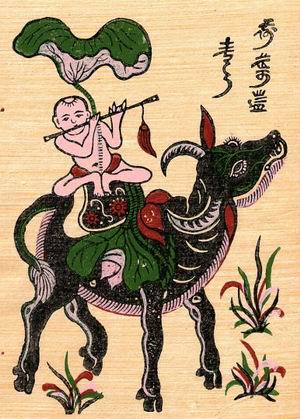 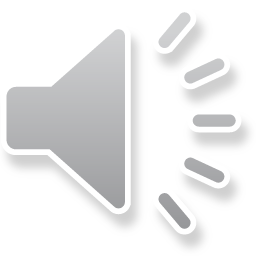 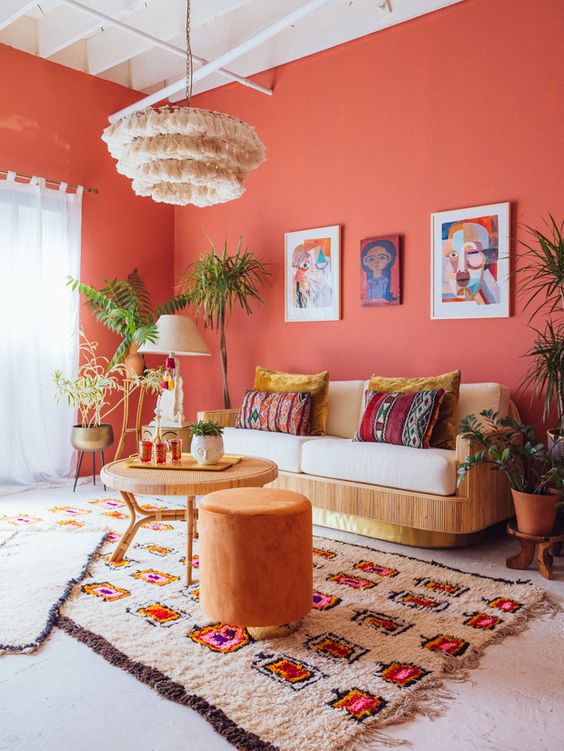 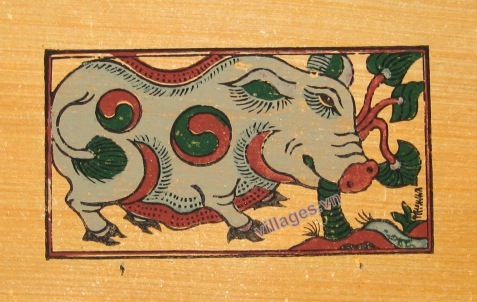 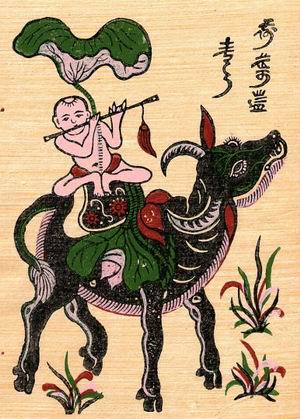 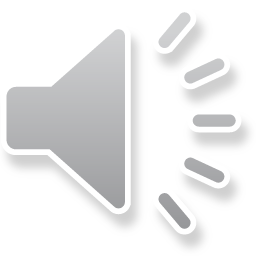 MĨ THUẬT LỚP 4
CHỦ ĐỀ 12: TÌM HIỂU TRANH DÂN GIAN VIỆT NAM (Tiết 2)
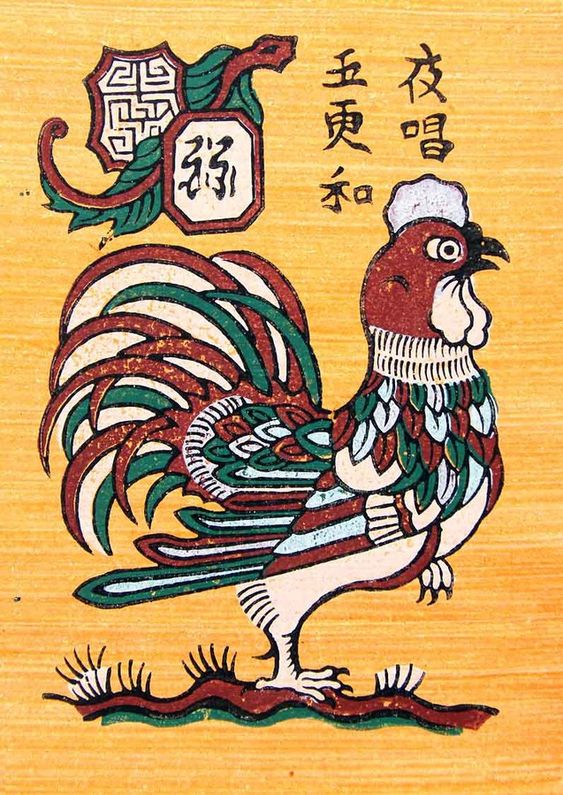 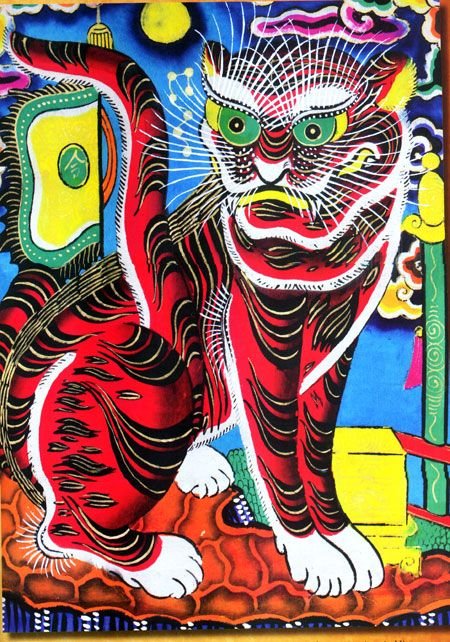 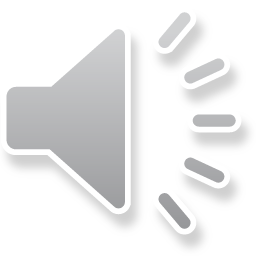 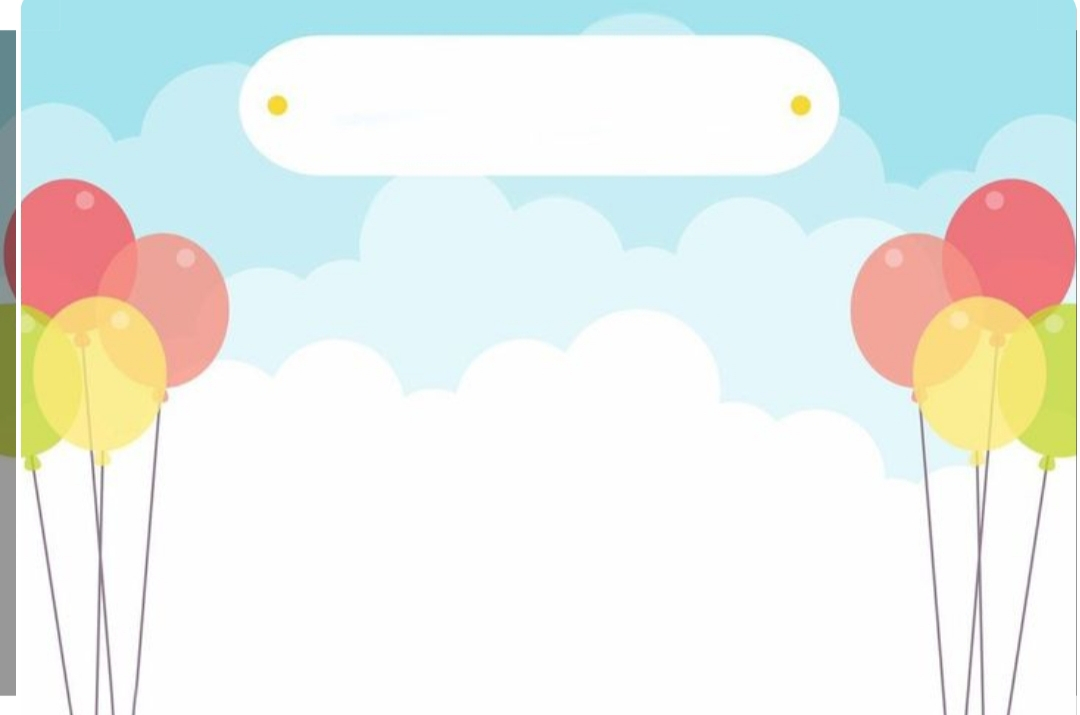 CHUẨN BỊ ĐỒ DÙNG HỌC TẬP
- Sách học Mĩ thuật lớp 4
Giấy vẽ A4, bút chì, màu vẽ, tẩy….
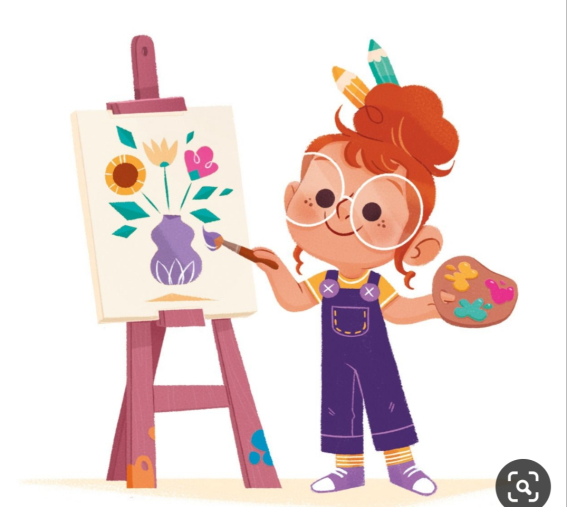 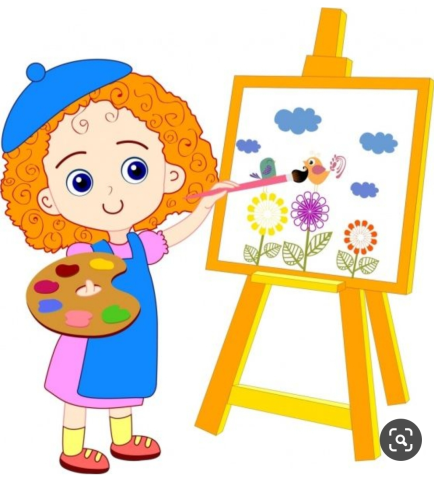 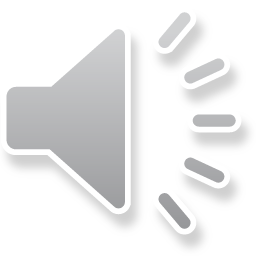 CHỦ ĐỀ 12: TÌM HIỂU TRANH DÂN GIAN VIỆT NAM (TIẾT 2)
MỤC TIÊU BÀI HỌC
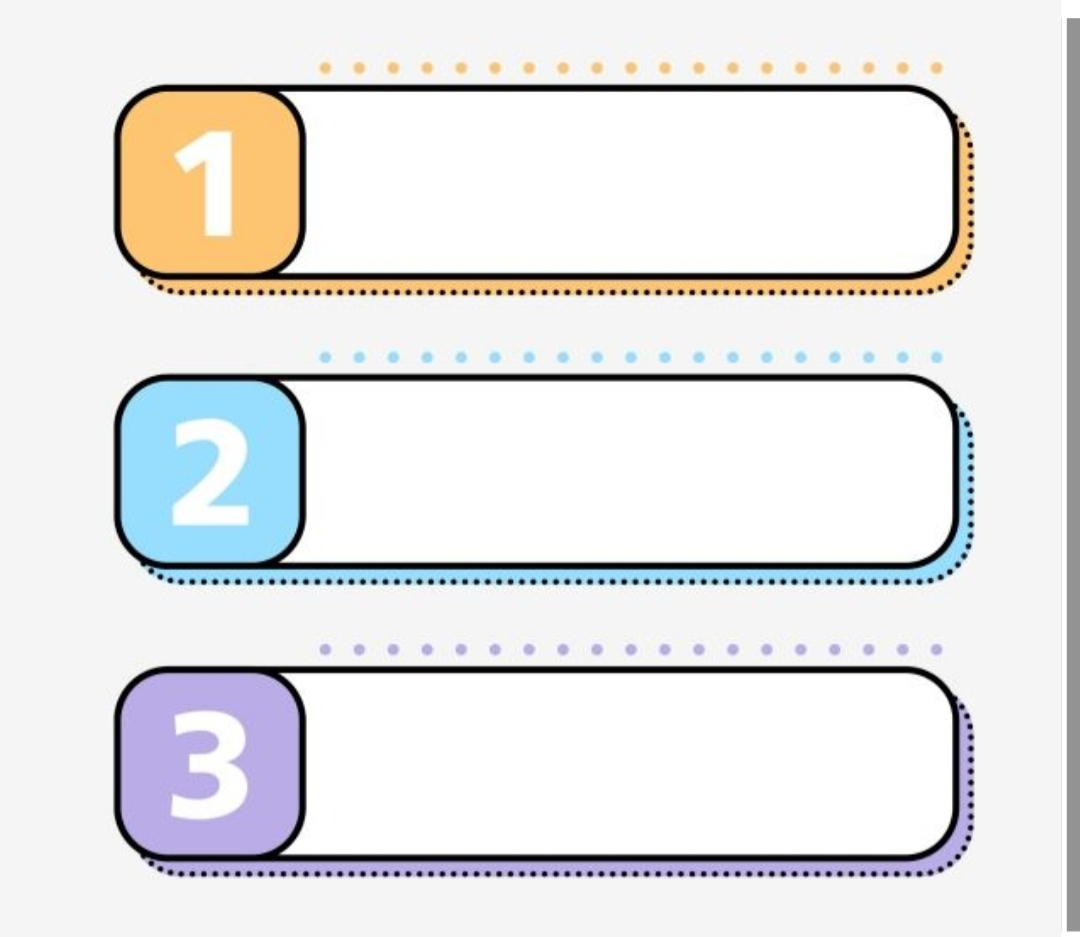 Hiểu biết thêm về nguồn gốc, nội dung và vẻ đẹp của tranh dân gian Việt Nam.
Tập sử dụng các hình ảnh trong tranh dân gian để trang trí sản phẩm ứng dụng (quần áo, lọ hoa, túi xách, bát, đĩa...)
Em tự giới thiệu, nhận xét và nêu được cảm nhận về sản phẩm của mình với người thân.
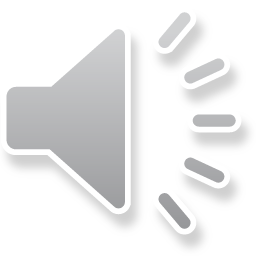 1. TÌM HIỂU
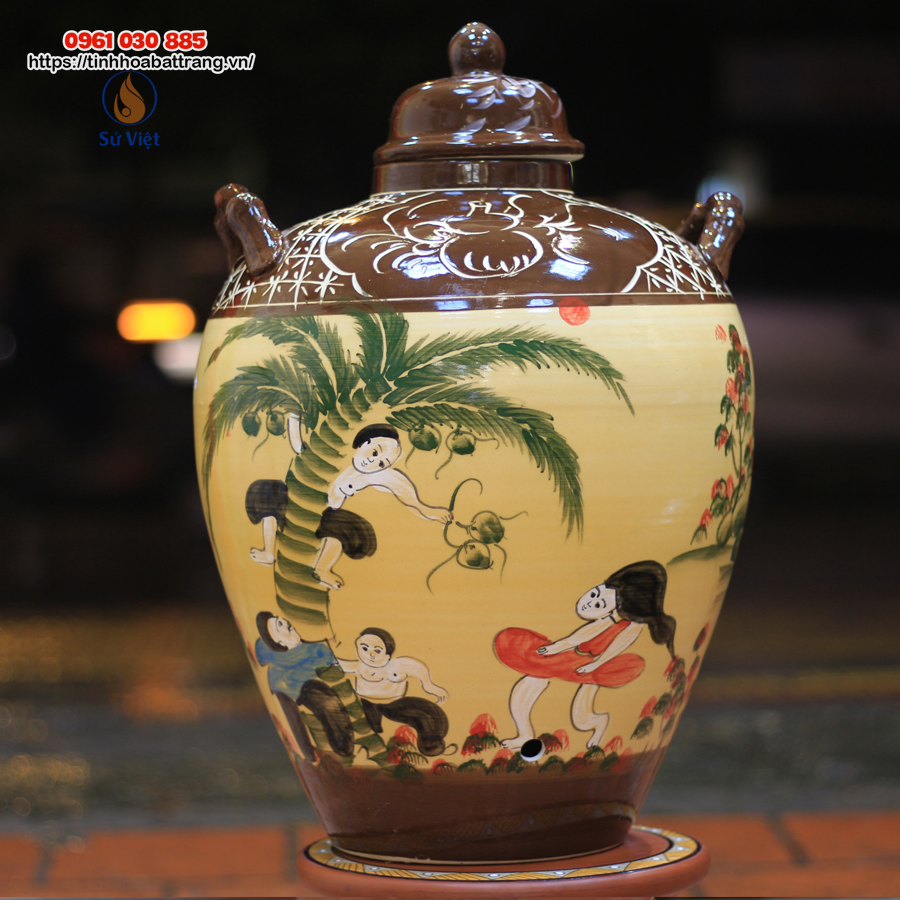 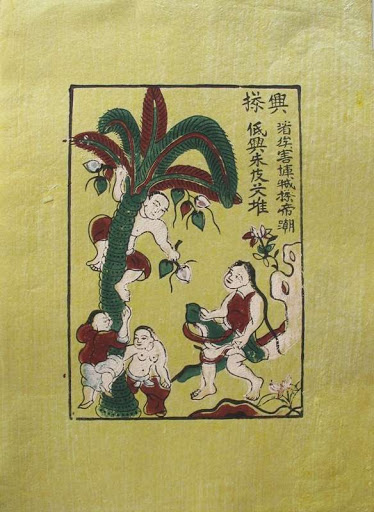 Hứng dừa – Đông Hồ
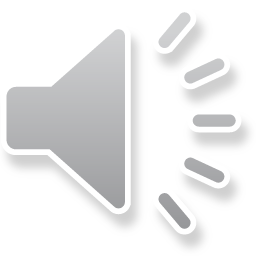 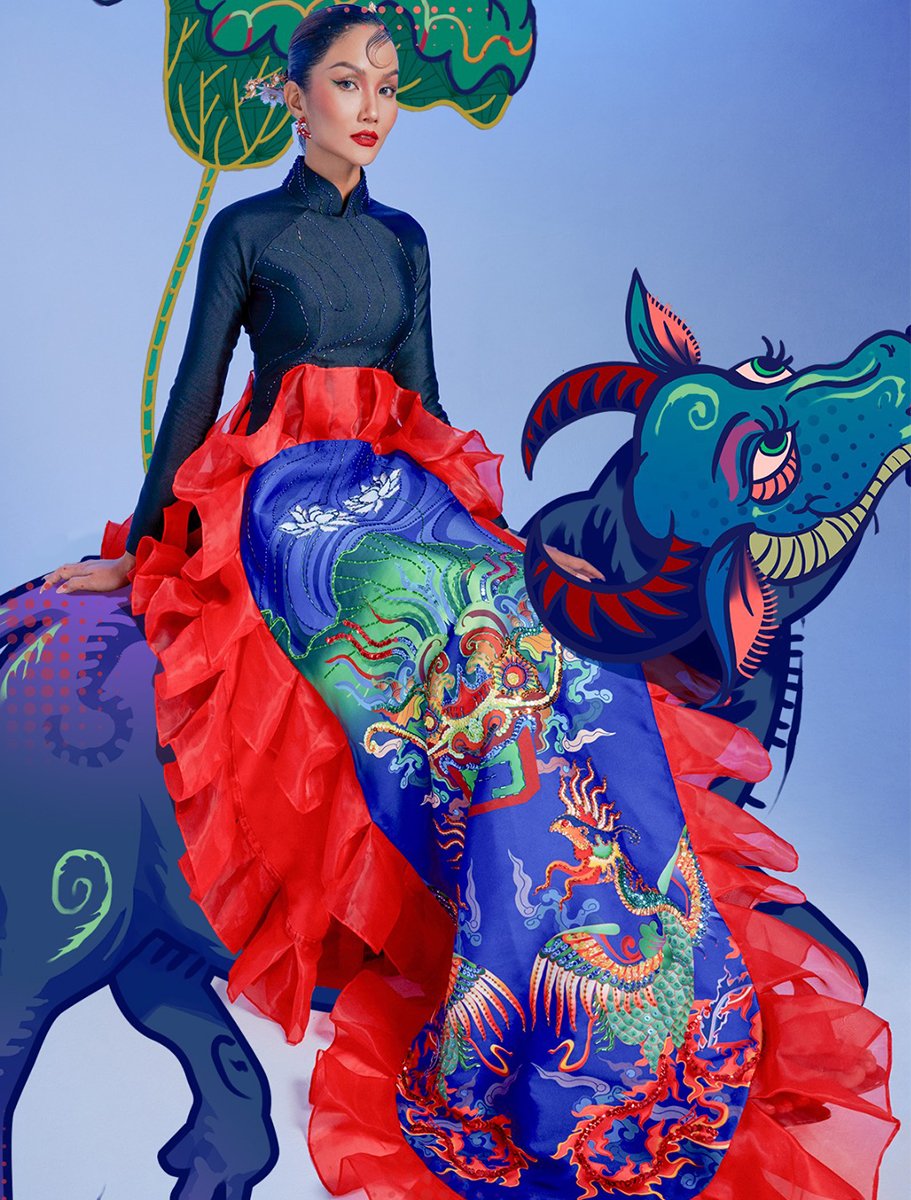 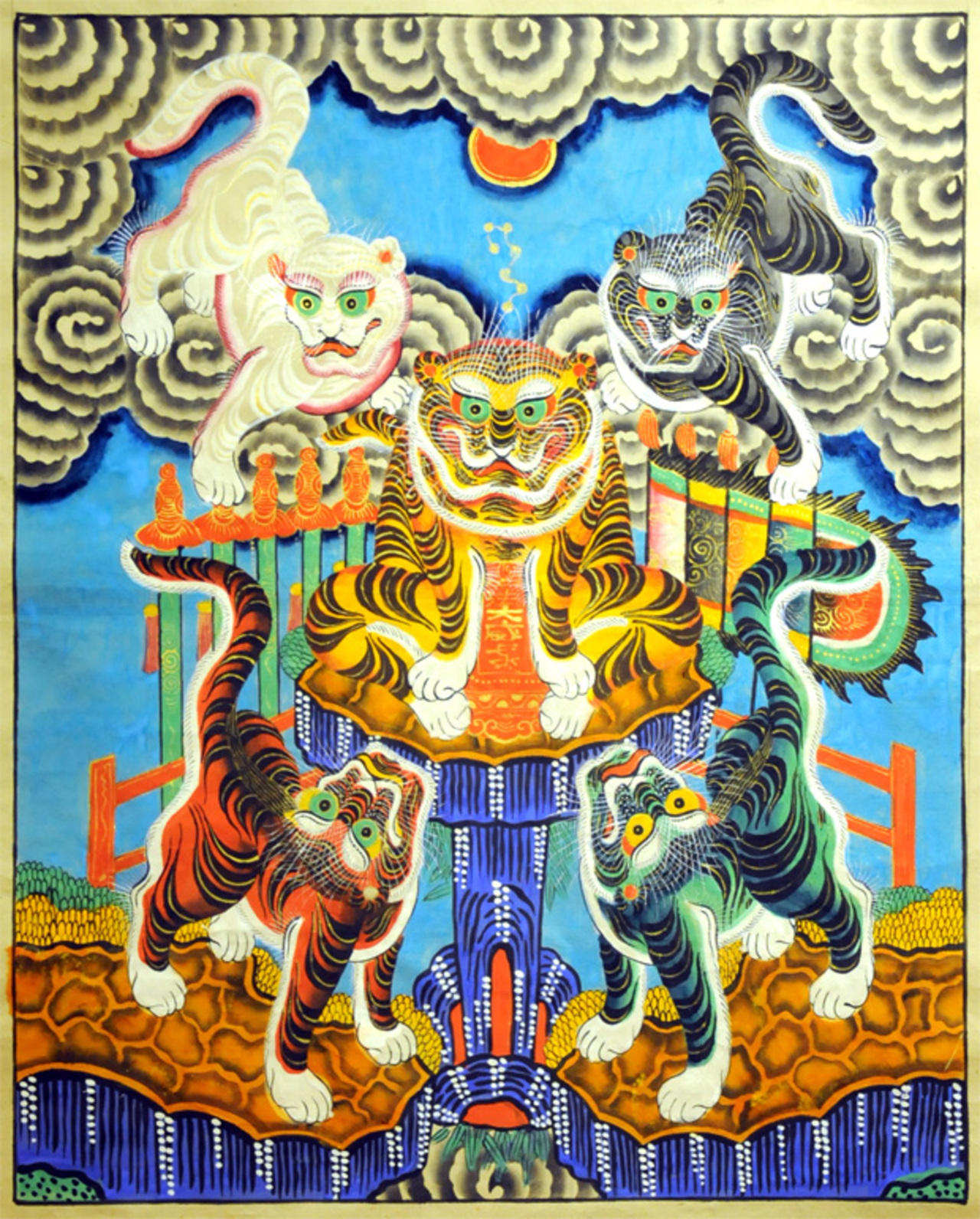 Tranh ngũ hổ - hàng Trống
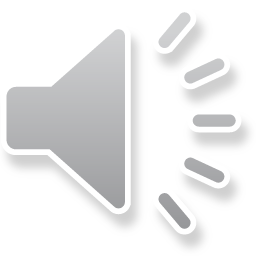 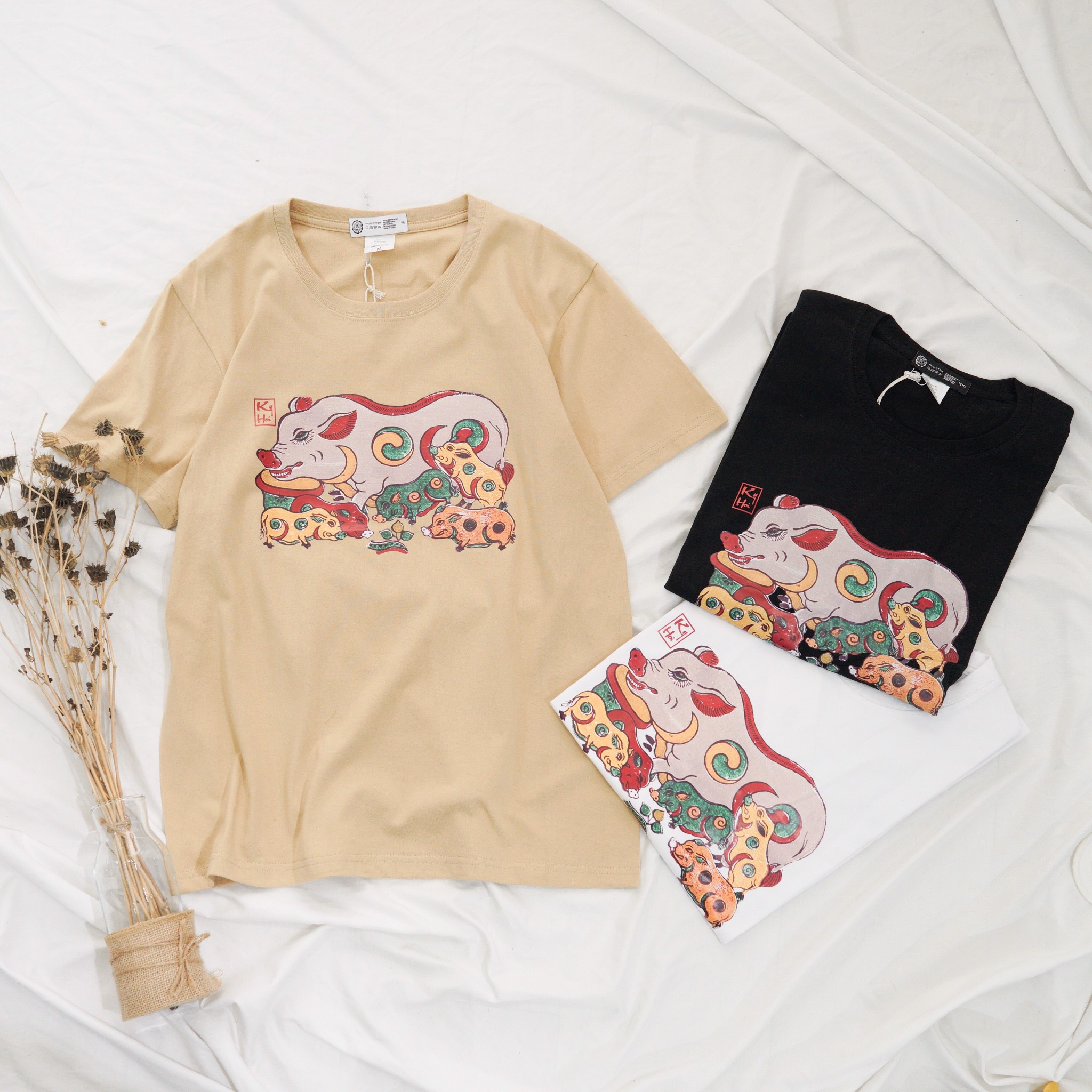 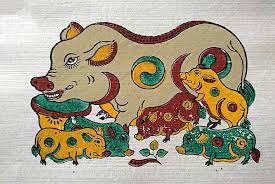 Tranh Đàn lợn âm dương Tranh Đông Hồ
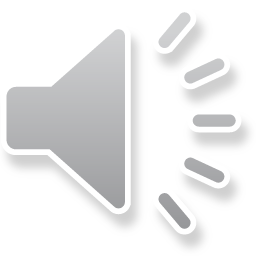 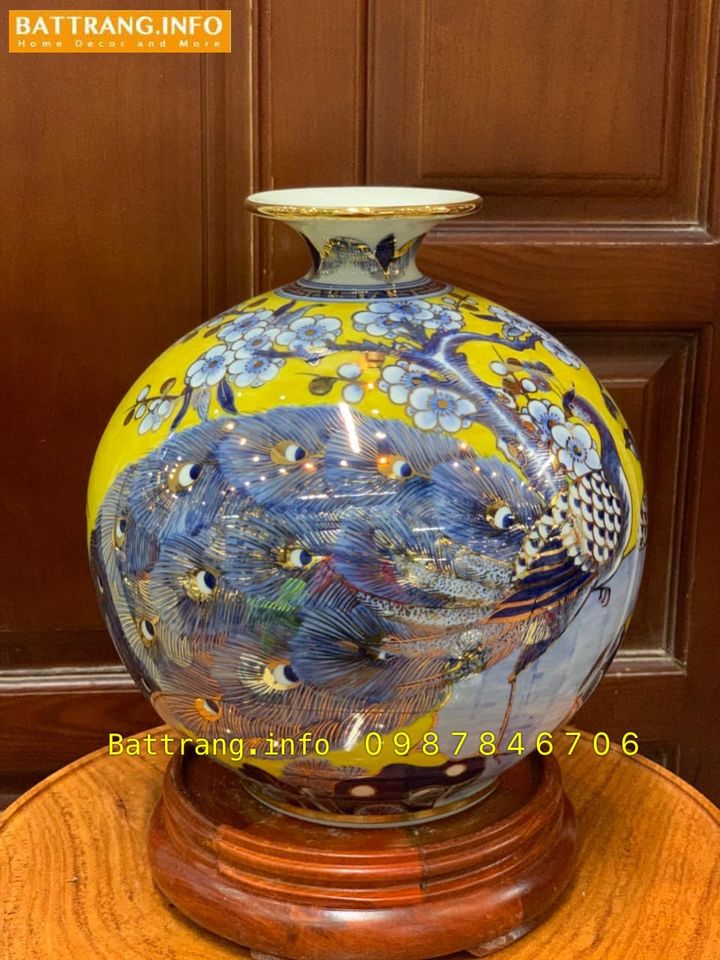 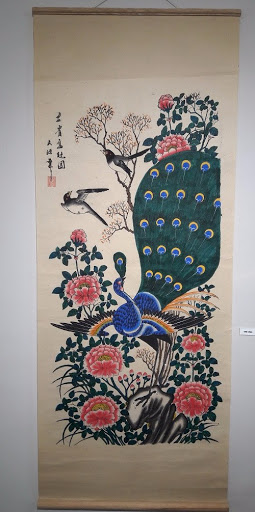 Chim Công 
 Tranh hàng Trống
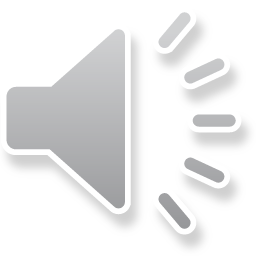 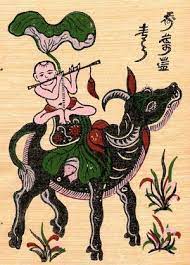 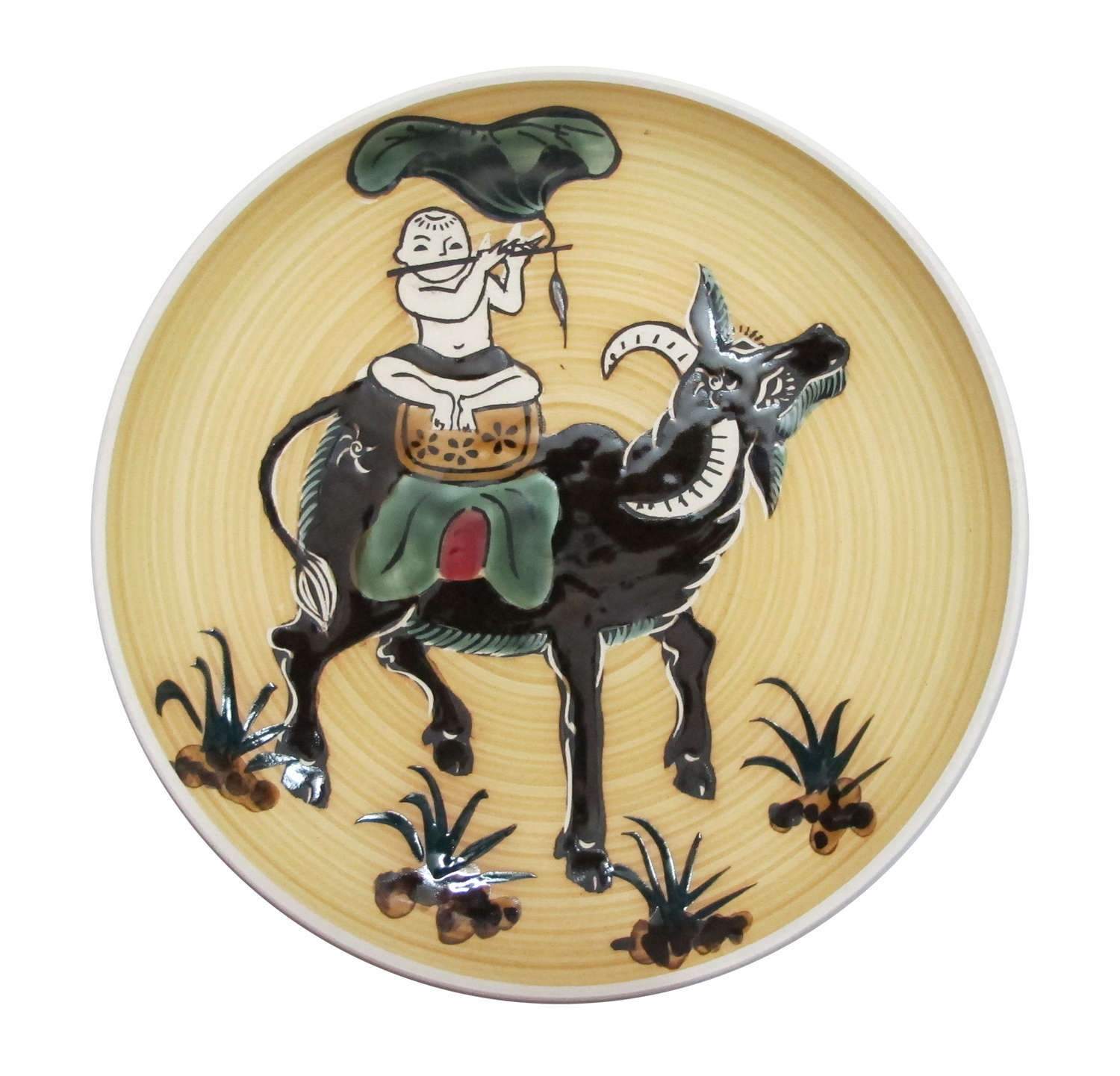 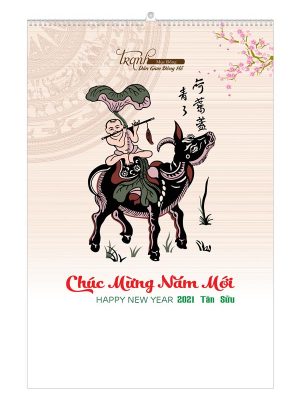 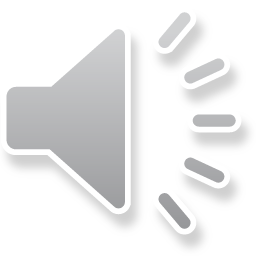 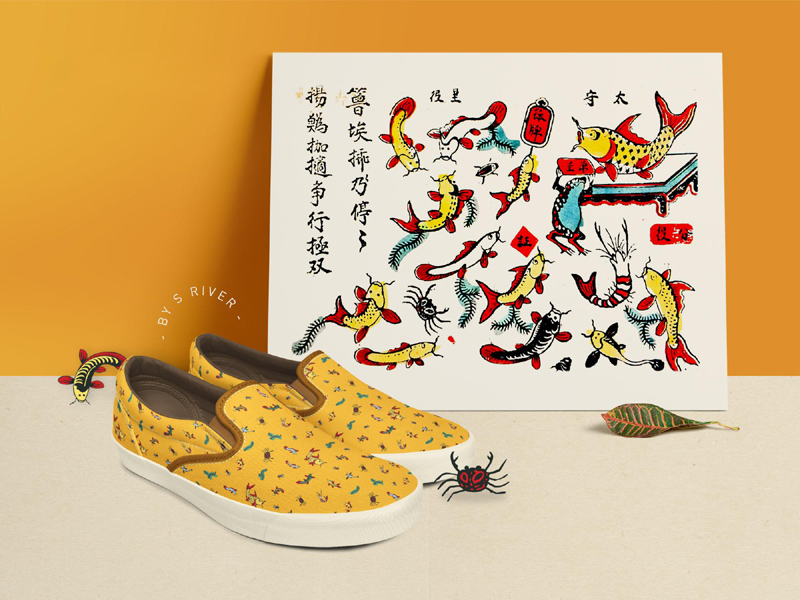 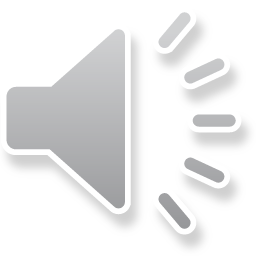 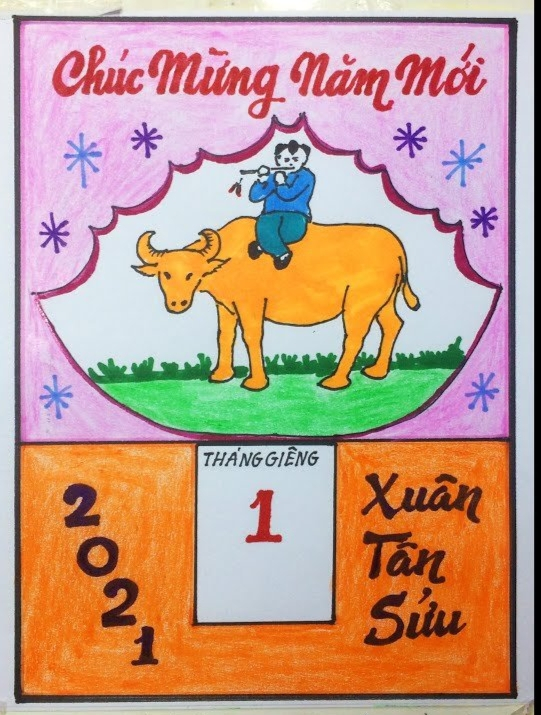 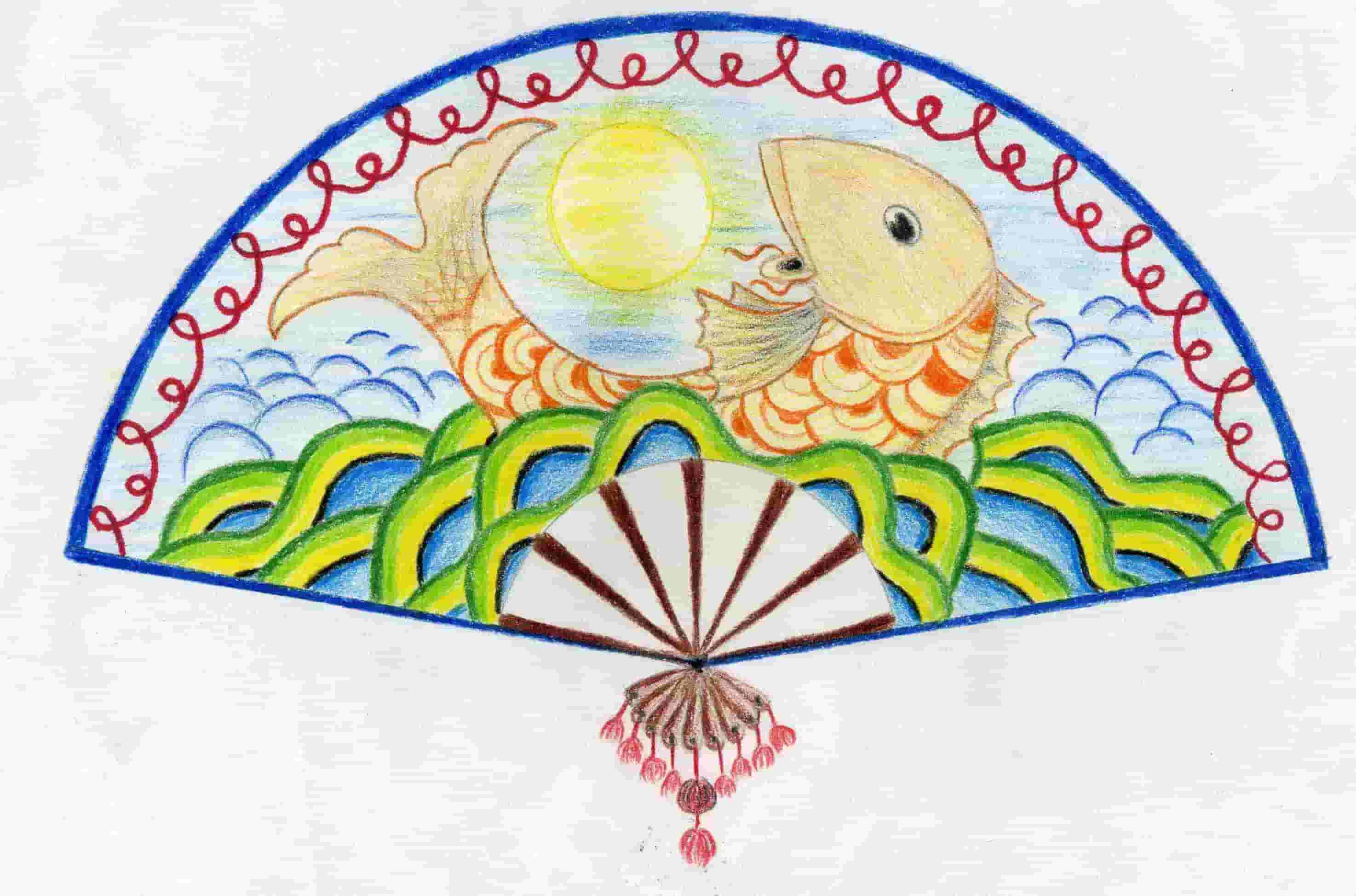 - Đây là tranh vẽ đồ vật gì?
- Em thấy hình ảnh tranh dân gian được vẽ ở đâu của đồ vật? Đó là hình ảnh nào? 
- Em hãy nhận xét màu sắc trong bức tranh?
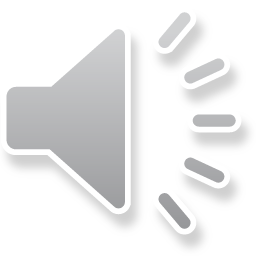 GHI NHỚ
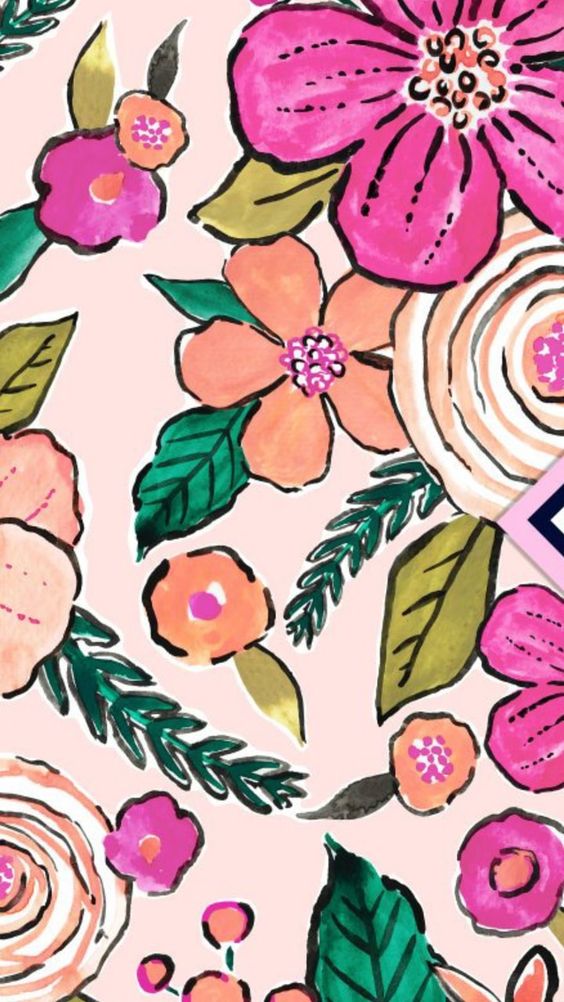 - Tranh dân gian là di sản văn hóa của dân tộc Việt Nam, tranh dân gian có ở nhiều vùng miền khác nhau. Phổ biến là tranh Đông Hồ, tranh Hàng Trống, tranh Làng Sình, tranh Kim Hoàng…
- Có rất nhiều đồ vật, sản phẩm mĩ thuật đã sử dụng các hình ảnh trong tranh dân gian để trang trí sản phẩm ứng dụng một cách độc đáo và đẹp mắt.
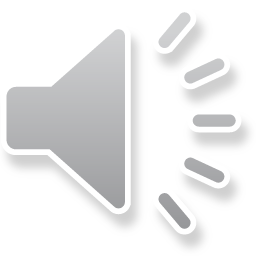 2. CÁCH THỰC HIỆN
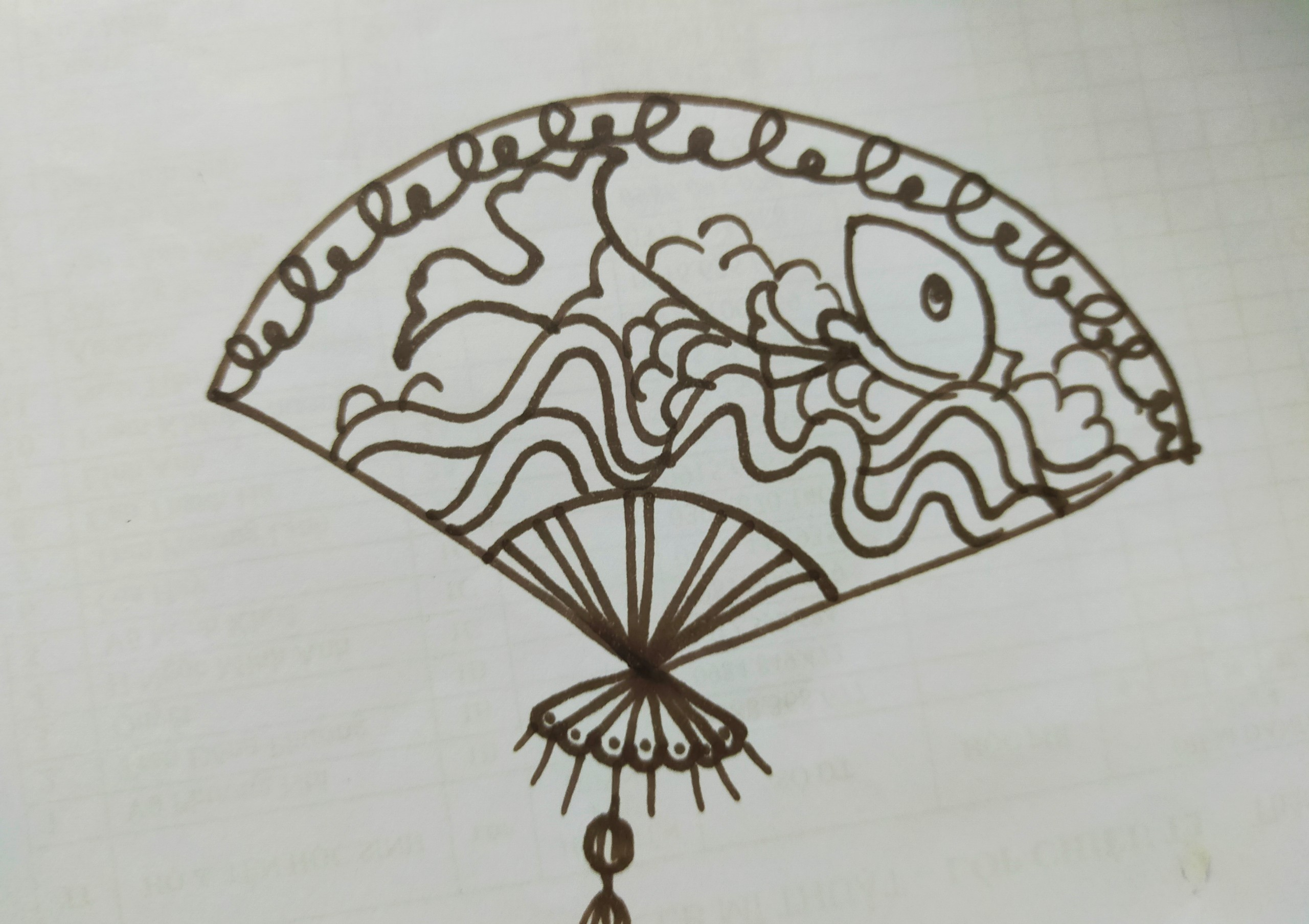 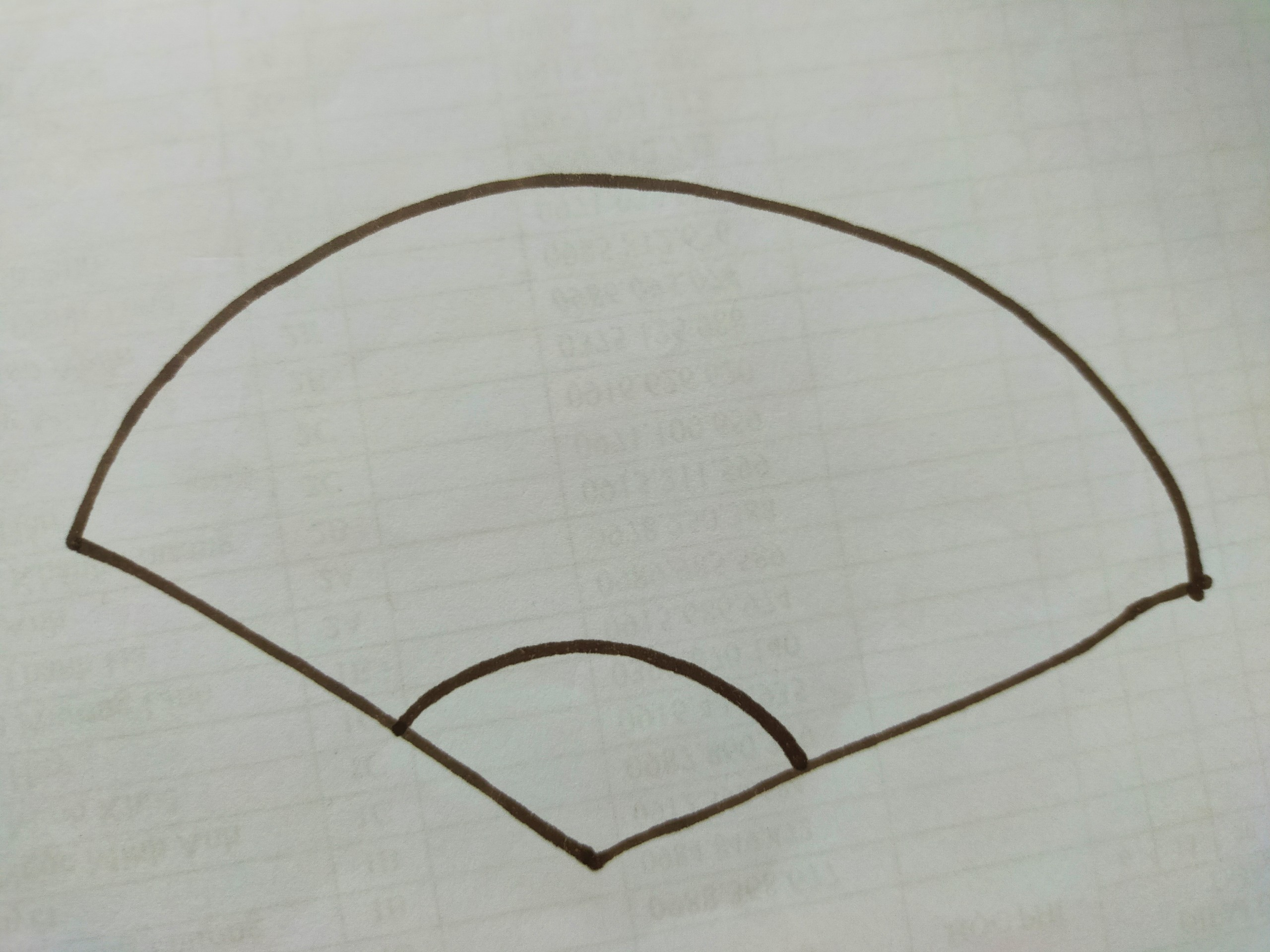 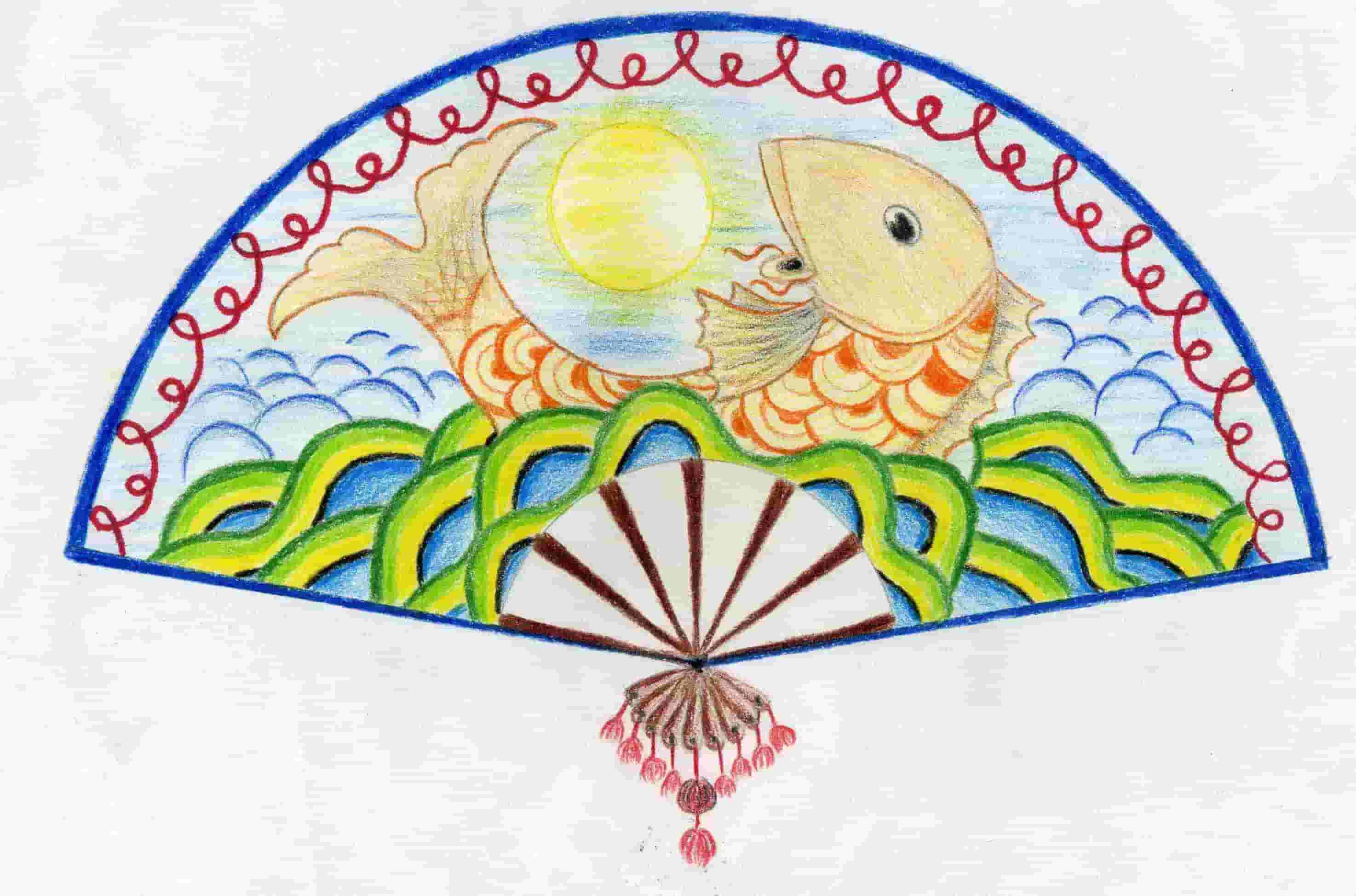 B2: Trang trí hình ảnh tranh dân gian và các họa tiết khác vào đồ vật.
B3: Vẽ màu theo ý thích.
B1: Vẽ hình dáng 
đồ vật.
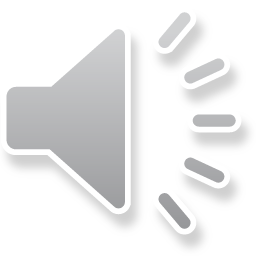 THỰC HÀNH
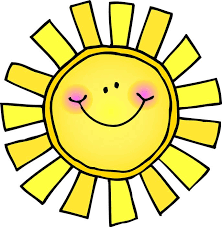 Em hãy sử dụng các hình ảnh trong tranh dân gian để vẽ trang trí 1 đồ vật và vẽ màu theo ý thích.
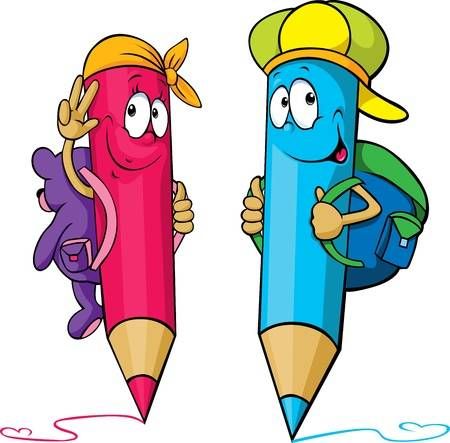 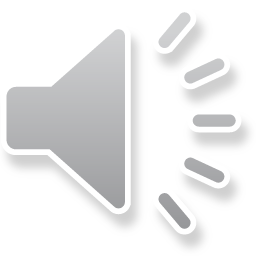 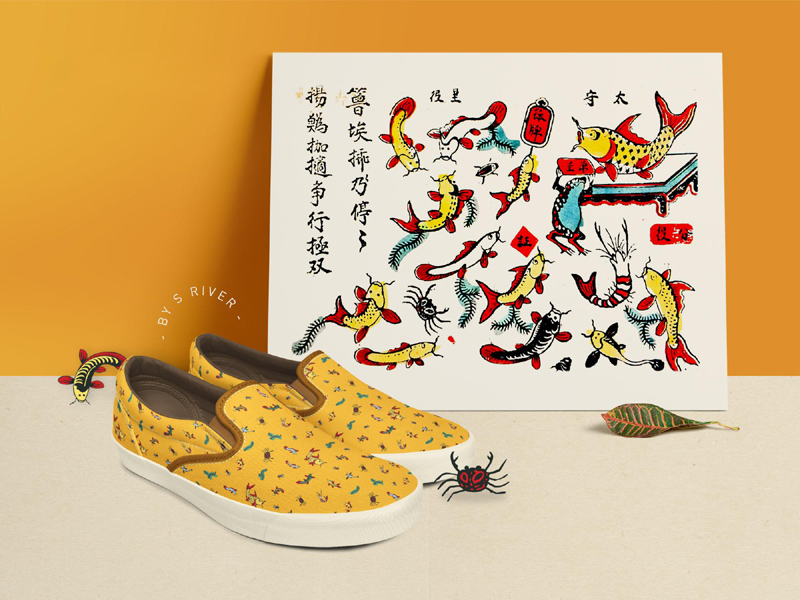 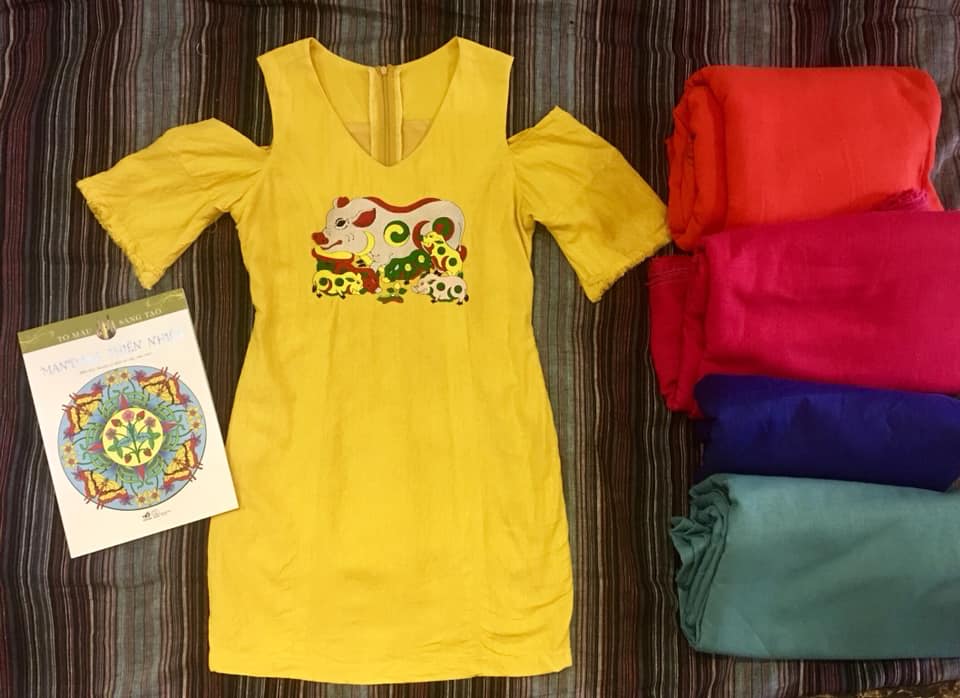 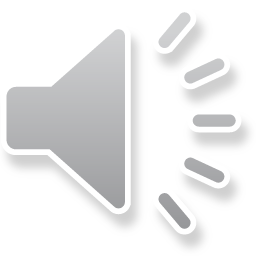 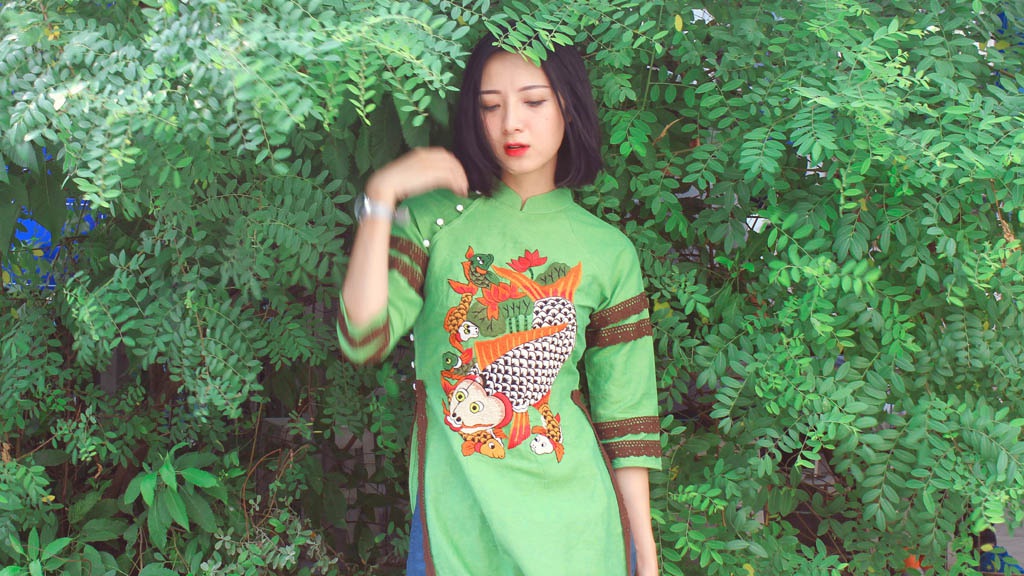 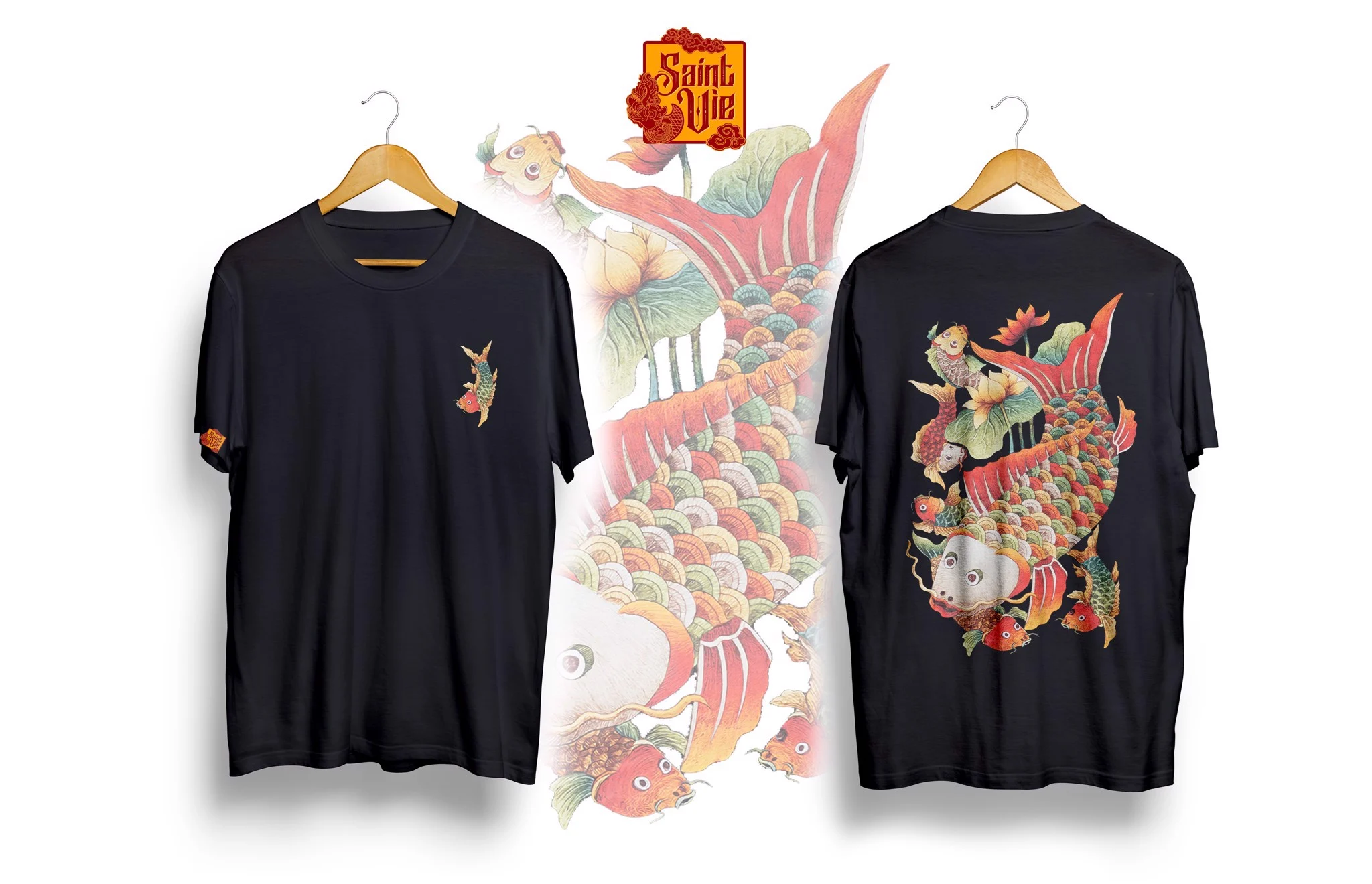 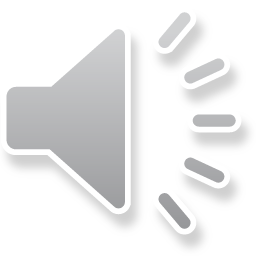